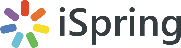 eLearning Storyboard 101:
How to Map Out an Online Course